Notes Week 30
Economic Challenges
Unemployment
Types: 
Frictional unemployment: unemployment caused by switching jobs
Seasonal unemployment: only work for part of year
Structural unemployment: jobs 
      exist, but workers don’t have skills 
      needed
4.   Cyclical unemployment: caused by
       contraction in economy
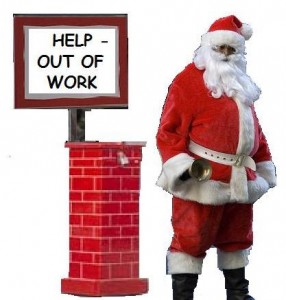 Economic Challenges
Unemployment
Unemployment rate: the percentage of labor force that is jobless and actively looking for work
Doesn’t count underemployed, those not looking
Full employment: 
   no unemployment
   caused by 
   decreased 
   economic activity,
   not 0%
	-seasonal, frictional,
	structural don’t
	count against
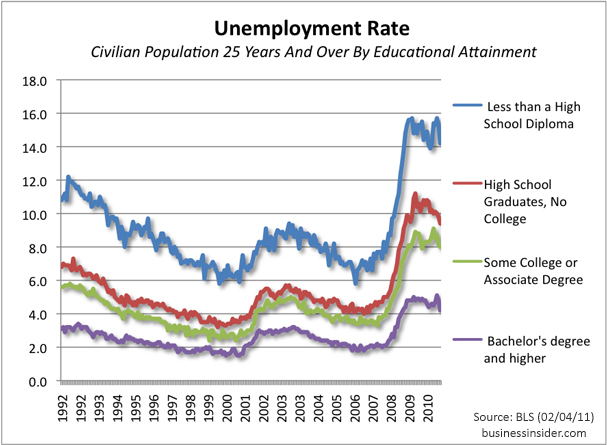 App 1
Write a scenario for each form of unemployment to illustrate what that type of unemployment looks like:
Frictional unemployment
Seasonal unemployment
Structural unemployment
Cyclical unemployment
Business Cycles
Business cycle – a series of period of expanding, contracting economic activity
4 stages
Expansion: real GDP goes up, unemployment down, etc.
Peak: highest real GDP
Contraction: GDP down 
Recession: contraction of 6 months or more
Depression: extended recession
Trough: real GDP and 
   employment stop declining
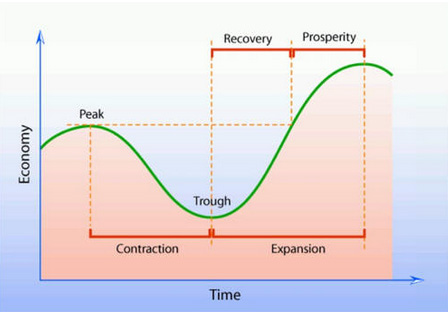 Business Cycles
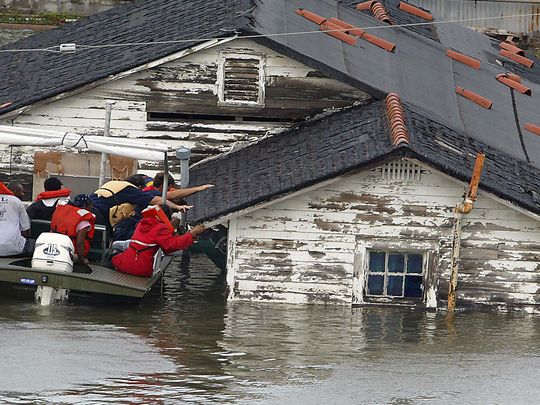 Why it occurs:
Business decisions
Ex. Sending jobs overseas
New technology
Ex. The tech boom
Interest rates: cost of borrowing money
high interest rates, fewer people starting businesses, buying houses, etc.
Consumer confidence
Ex. Presidential elections
External Issues
Ex. Natural disasters
Business Cycle
Predicting the Business Cycle:
Leading indicators: measures of economic performance before real GDP changes
New building permits
Orders for goods
Coincident indicators: measures that usually change at the same time as GDP
Employment, sales, income
Lagging indicators:  measure that isn’t apparent until after real GDP changes
Length of unemployment
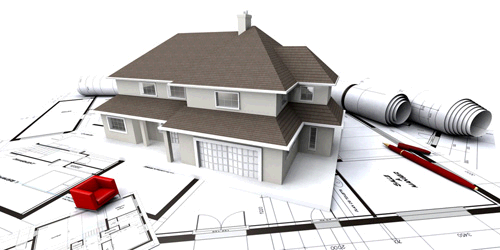 App 2: Is this a leading, coincident, or lagging indicator
Pueblo restaurants report that sales are down. 
Wages were stagnated (not rising) or declining for most of 2008-2010.
More people than ever are investing in the stock market.
Paper suppliers report that new orders are down 25%.
Average length of unemployment was at its greatest level in a decade in the spring of 2009.
Now draw a business cycle. Label the 4 stages. Then put a number 1-4 at the point where the indicators above might have occurred.
Economic Challenges
Poverty: when people lack resources to meet basic needs
Poverty threshold: minimum income needed to meet basic necessities in U.S.
for 4-person household with 2 adults, $24,300
For 1 person - $11,880
Poverty rate: percentage of people living below poverty threshold
14.5% currently
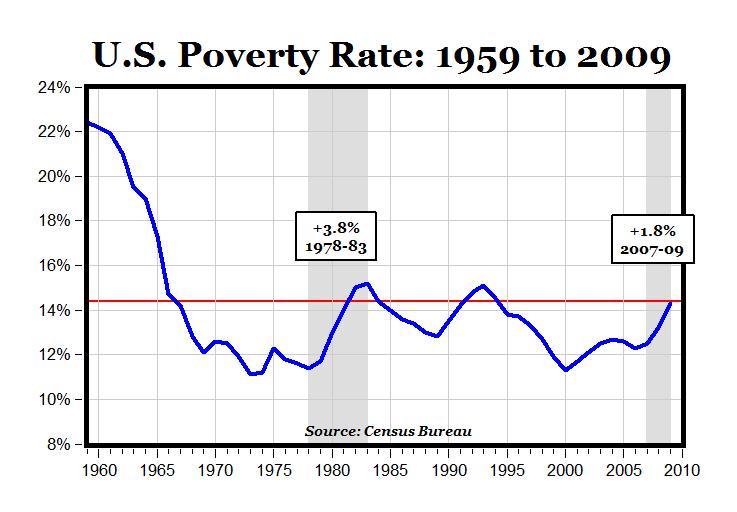 Economic Challenges
Poverty
Factors: 
Education: higher education = higher income
Discrimination: White males earn more than women, minorities
Demographic Trends: growth of single parents, increase in immigration, etc.
Changes in labor 
   force: loss/gain of 
   high income fields
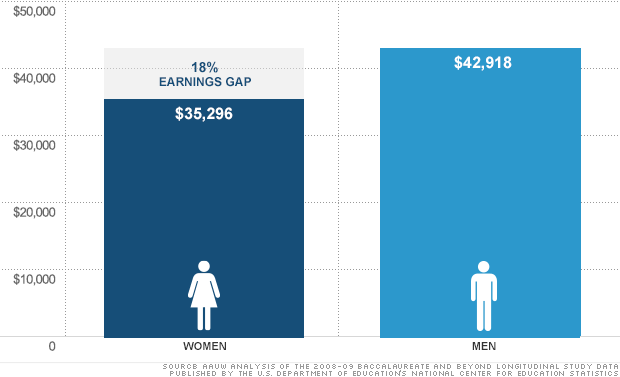 Economic Challenges
Income Distribution and Poverty
Income inequality: unequal distribution of income
High in US – median income high, poverty also high
Lorenz curve: illustrates income distribution
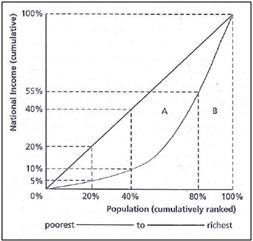 Economic Challenges
Inflation: continuing rise in prices, lowering in purchasing power of money
Measuring inflation:
Consumer Price Index: measures changes in prices over time
Surveys show what consumers buy
Govt creates “market basket” of 400 standard goods
Calculate percentage of 
  household budget that goes 
   to each item
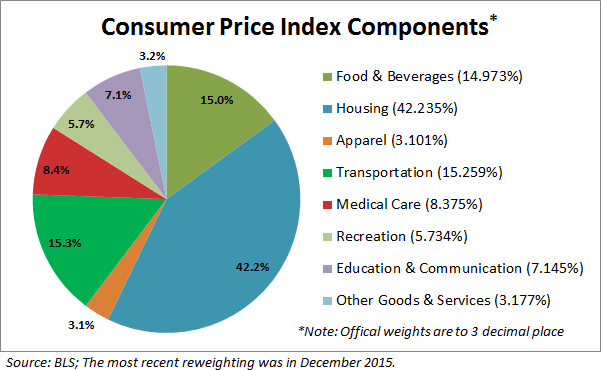 Economic Challenges
Degrees of inflation
>1% is good, 1-3% OK
Hyperinflation: rapid, uncontrolled; >50% per month
Deflation: decrease in prices, means economy is shrinking
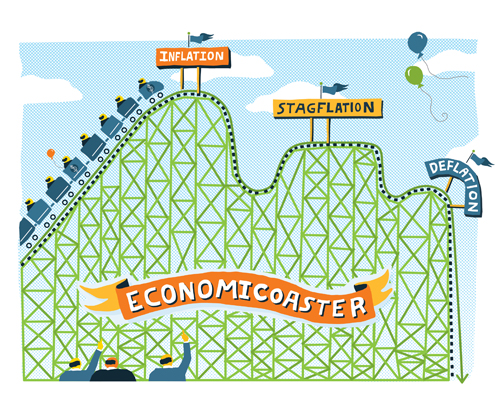 Economic Challenges
Causes of Inflation:
Demand-pull inflation: demand rises faster than production causing scarcity, rising prices
Cost-push inflation: increase in production costs causing higher prices
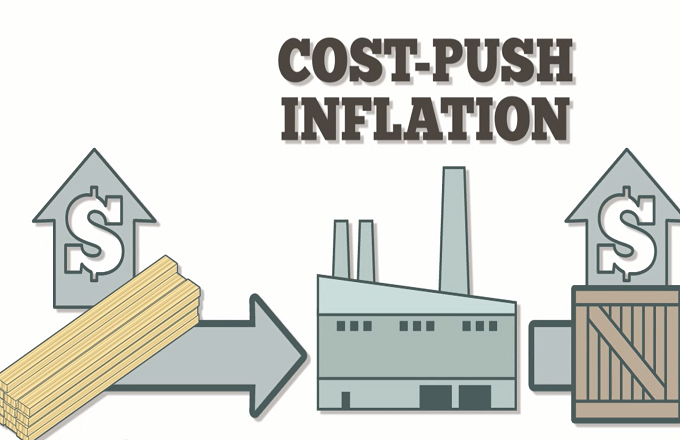 The CPI and Inflation – App 3
Grab a Chromebook and go to www.bls.gov/cpi
Scroll down to the CPI Databases and click on the PDF link for the “Current CPI Detailed Report”. Scroll to page 68 and find the 1915 CPI. Then scroll down to page 71 to find the most recent CPI. To determine our inflation divisor: CPI2017/CPI1917
Now complete the following:
Find the price of 5 goods you buy now and determine what they would have cost in 1917 (price now/inflation divisor).
Now find the average salary for a career you are interested in and determine what an equivalent salary would have been in 1917.
Lastly, find the average cost of a house in a place you might want to live and determine what that house would have cost in 1917.
Financial Markets
Stock Market:
Stock exchange: market where securities (stocks and bonds) are bought and sold
Investors earn dividends (share of corporate profits) and capital gains (earnings from selling stock at higher price than you bought it for)
Stockbroker: agent who receive commission for buying and selling securities for others
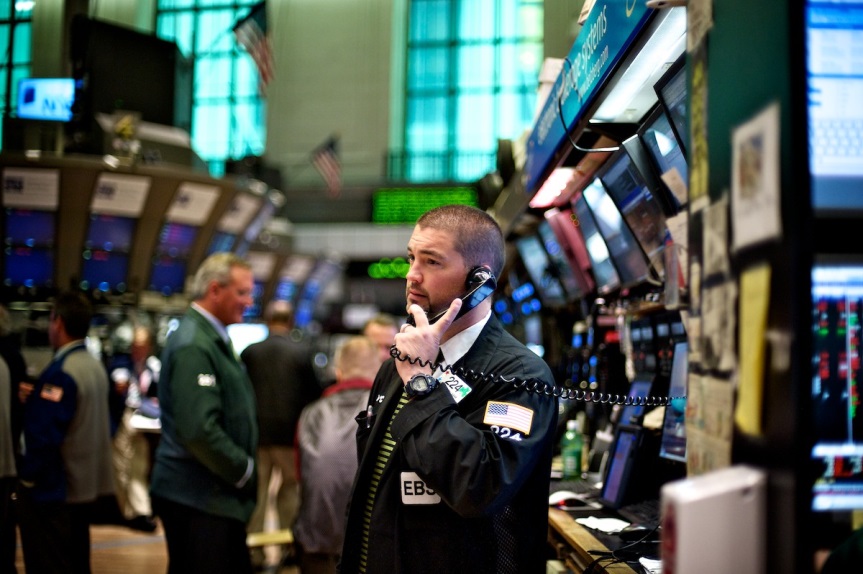 Financial Markets
Stock Market, cont.
Biggest exchange: NY Stock Exchange (NYSE)
Online only exchange: NASDAQ – mostly tech stocks
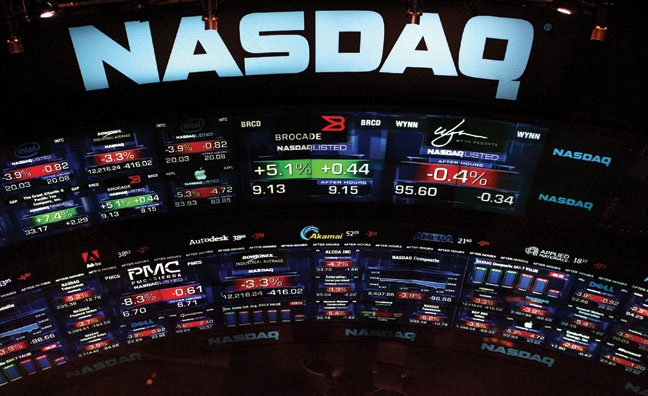 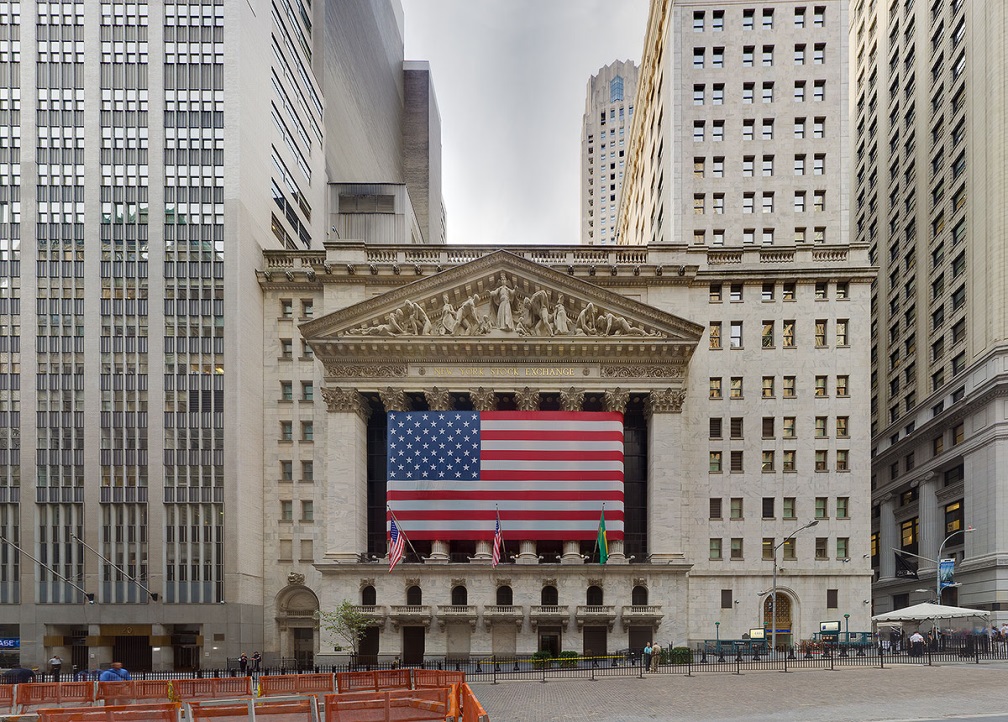 Financial Markets
Stock Market, cont.
Types of investments:
Stock: share of a company
Bond: loan to a company, the govt.
Future: contract to buy/sell stock at a future date at a set price (have to do it)
Option: contract giving investor the right to buy/sell stock at a future date at a set price (don’t have to do it)
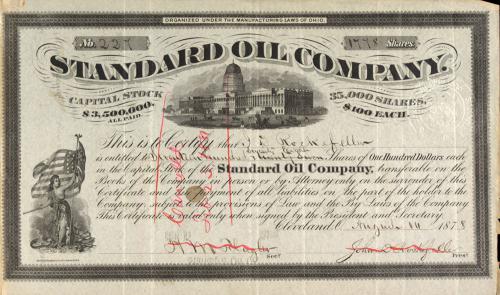 Financial Markets
Stock Market, cont.
Stock index: measures change in stock market
Dow Jones, S&P 500
Bull market – stock prices are rising 
Bear market – stock prices are falling
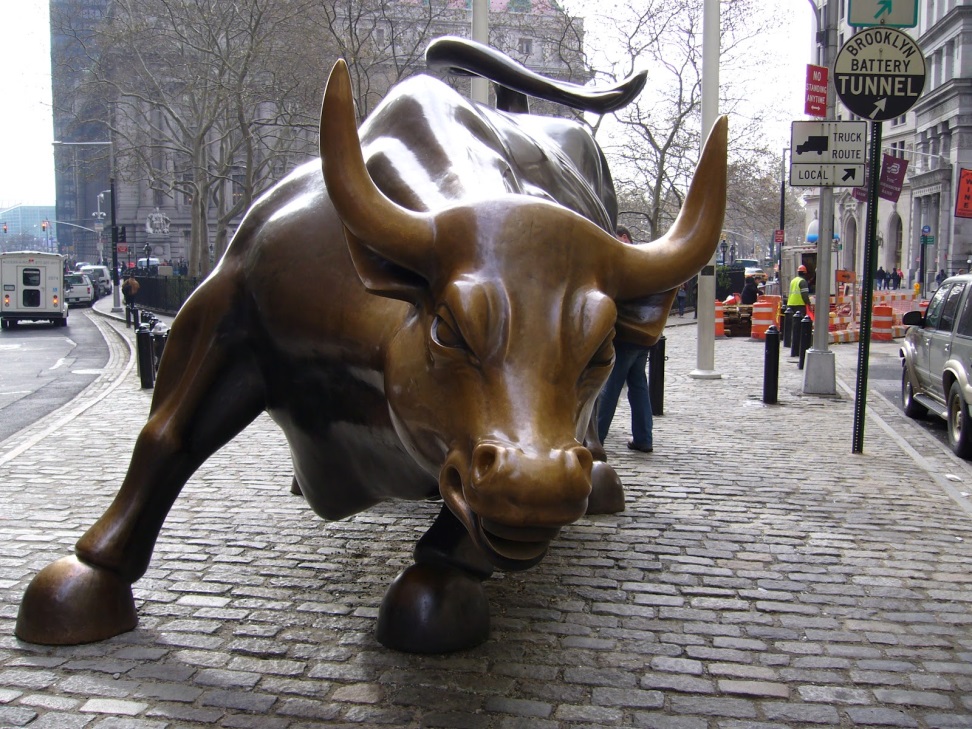